Отечественные традиции и праздники
Выполнила 
воспитатель МБДОУ № 320
 Пономарева Ирина Дмитриевна
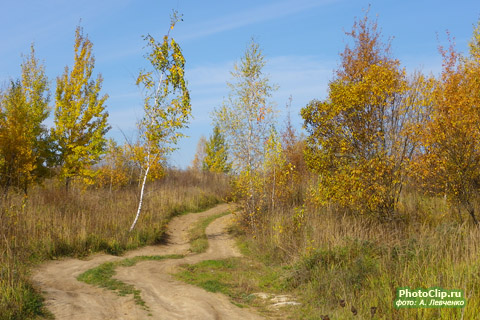 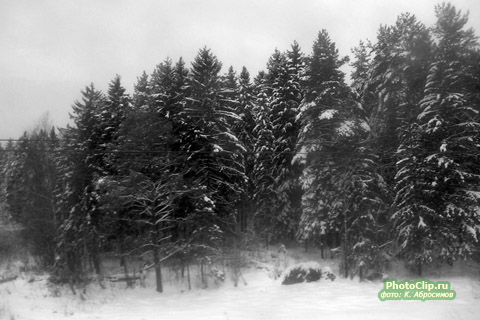 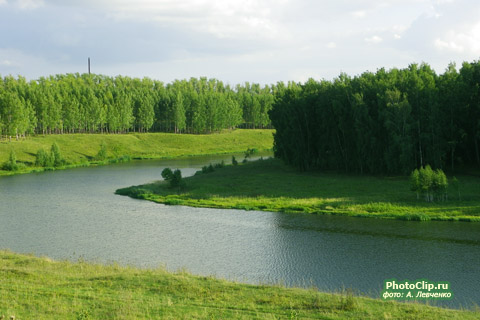 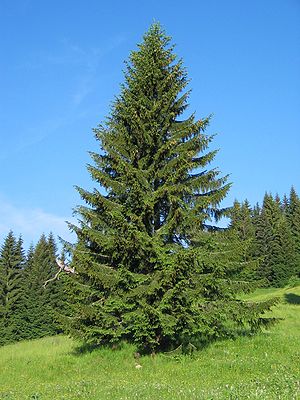 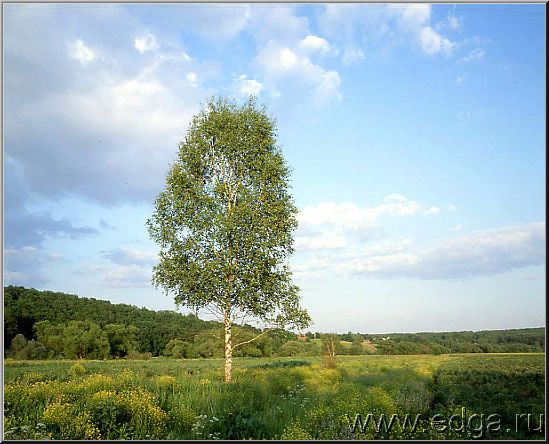 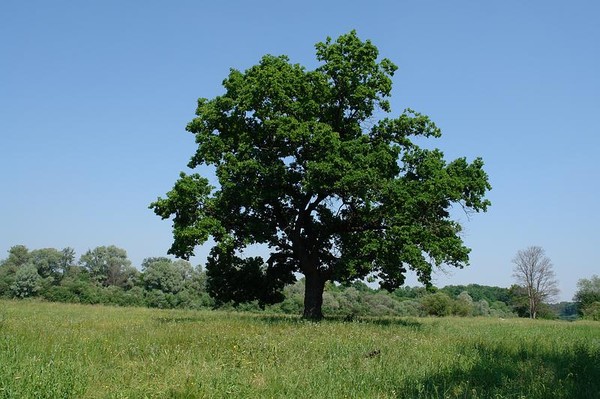 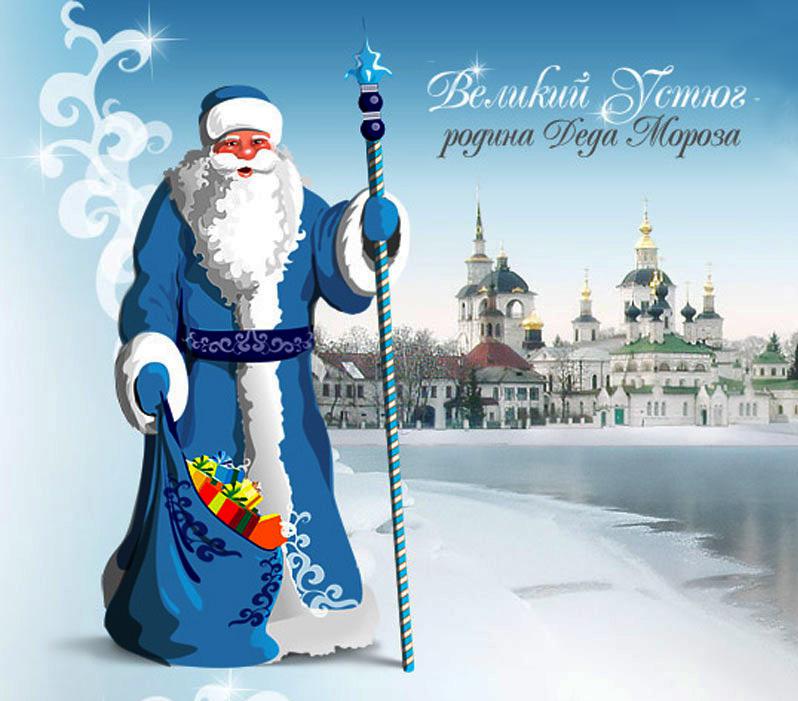 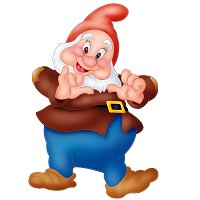 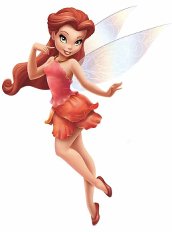 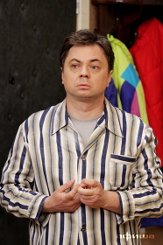 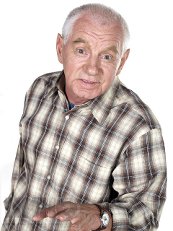 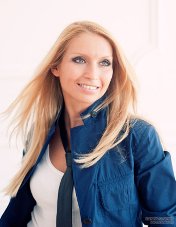 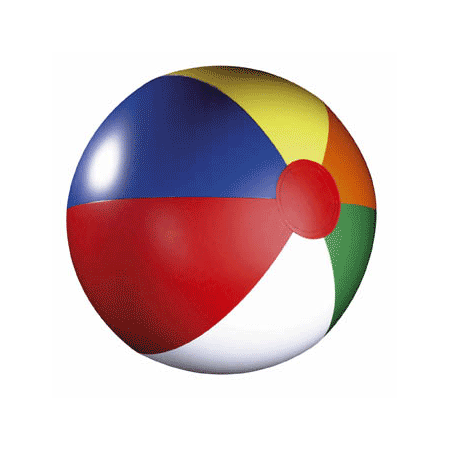 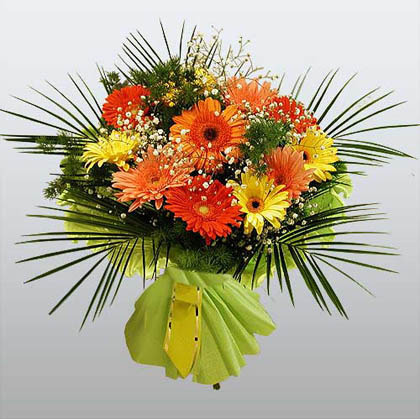 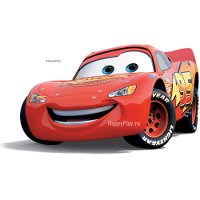 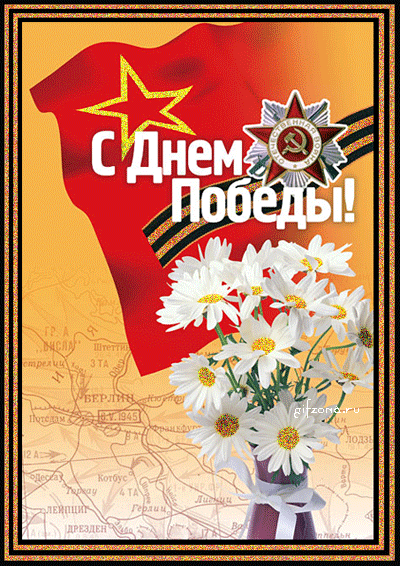 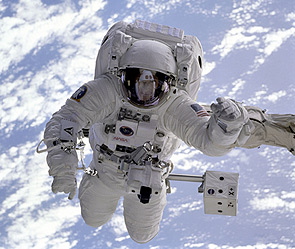 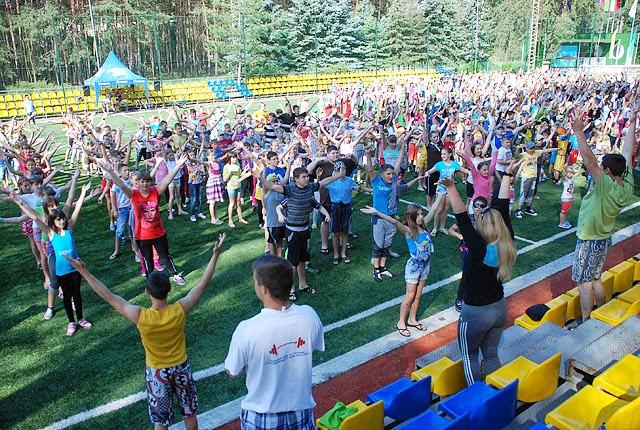 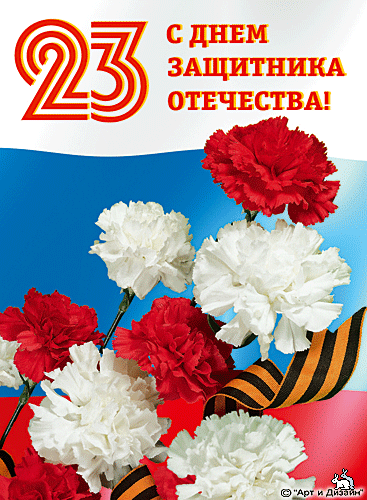 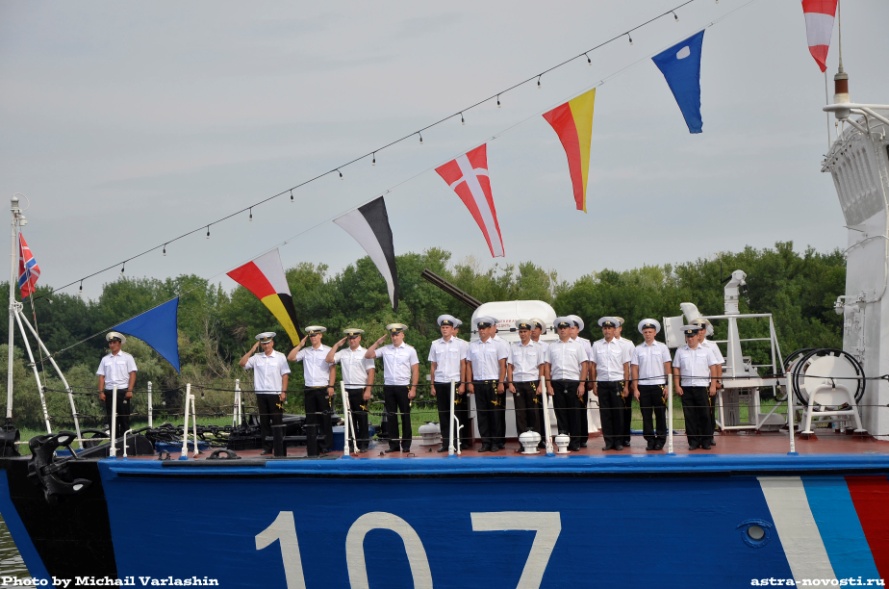 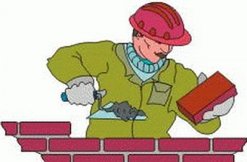 Молодец!